Langkah – langkah 
mencipta bentuk T- Rex
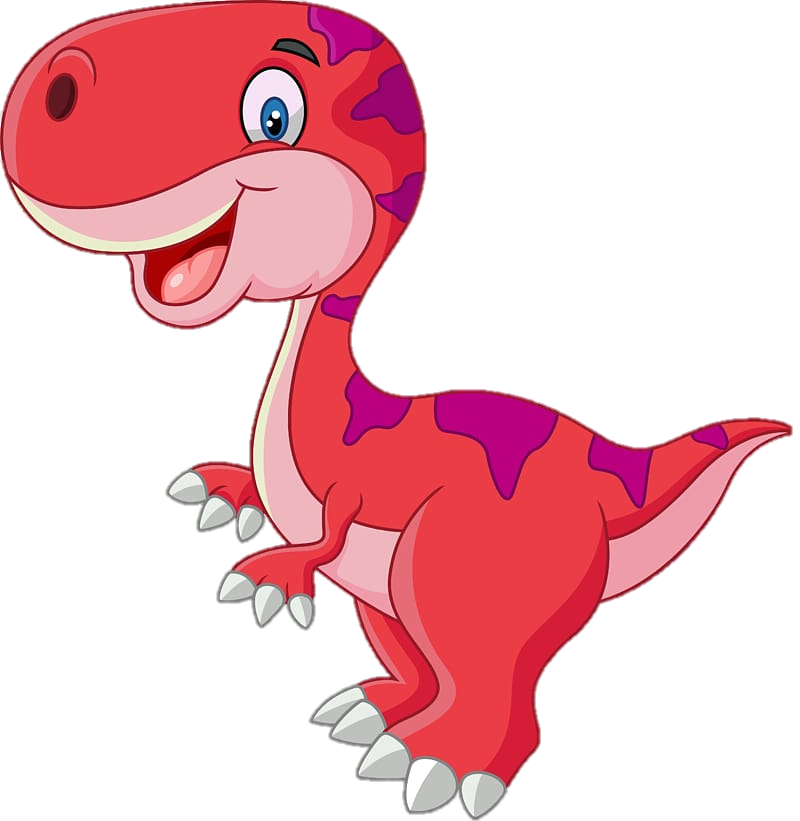 Alat dan bahan
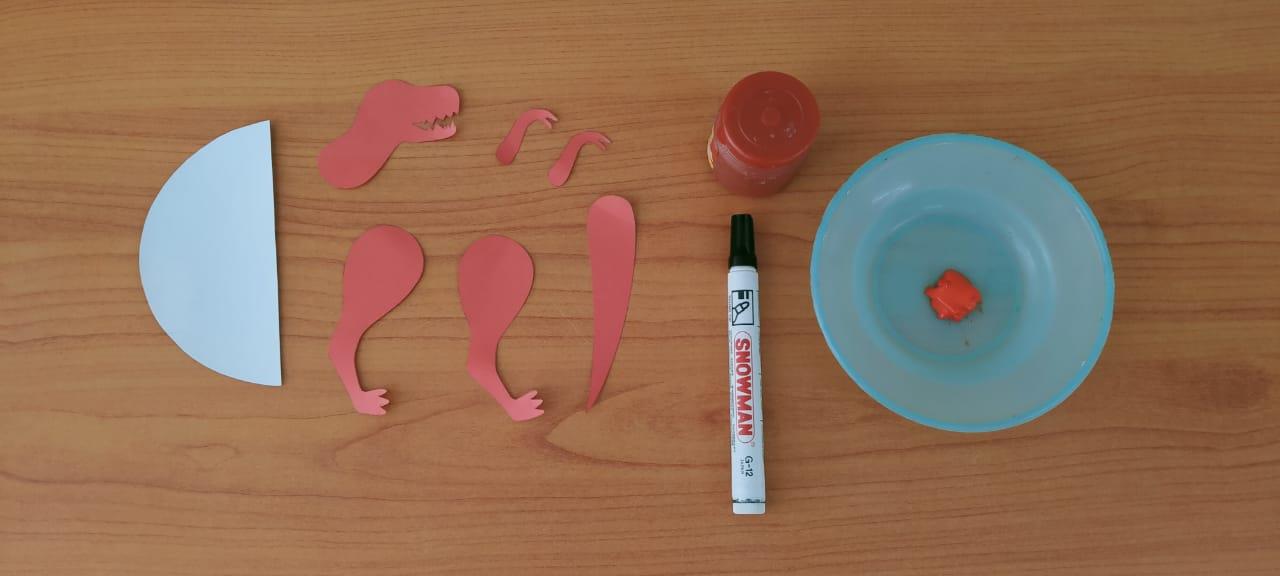 Kepala
Kaki depan
Lem
Badan
Cat warna merah
Ekor
Kaki Belakang
Spidol
Langkah – langkah mencipta T- Rex
1. Mencap badan T-Rex menggunakan cat warna merah ( di totol / tidak di gosok – video cara mencap ada di slide berikutnya )
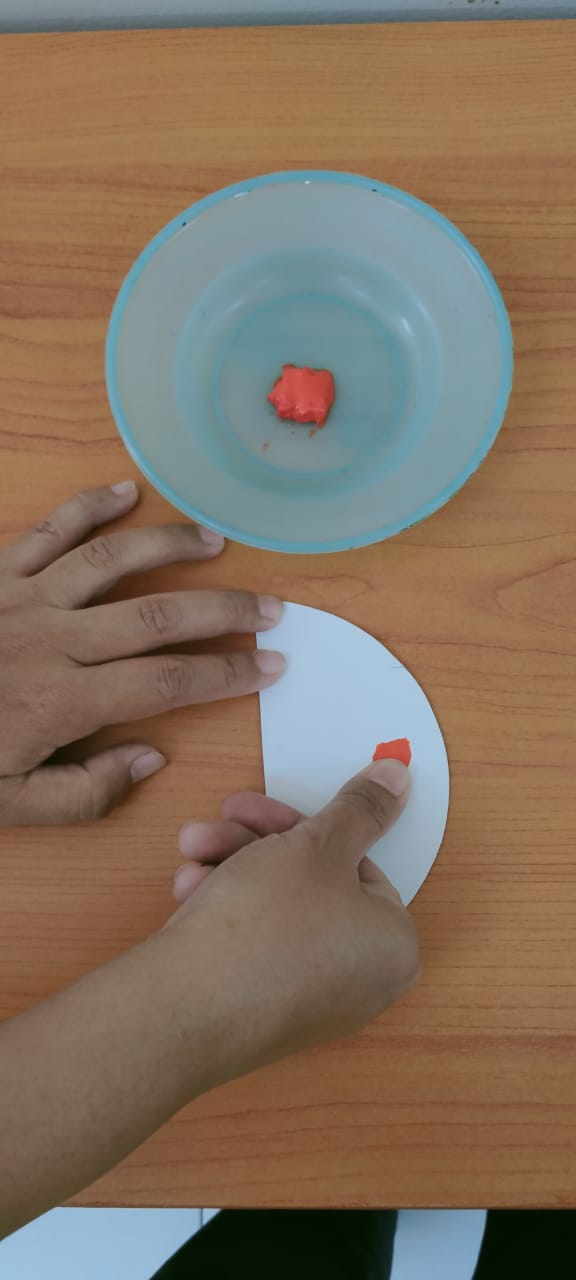 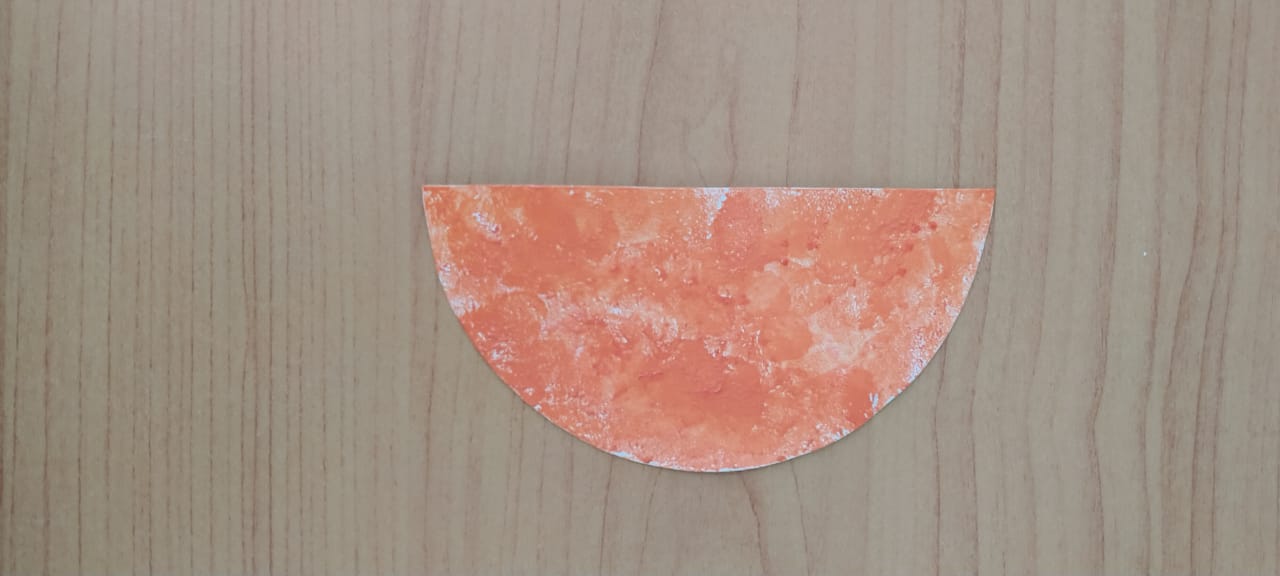 Hasil akhir
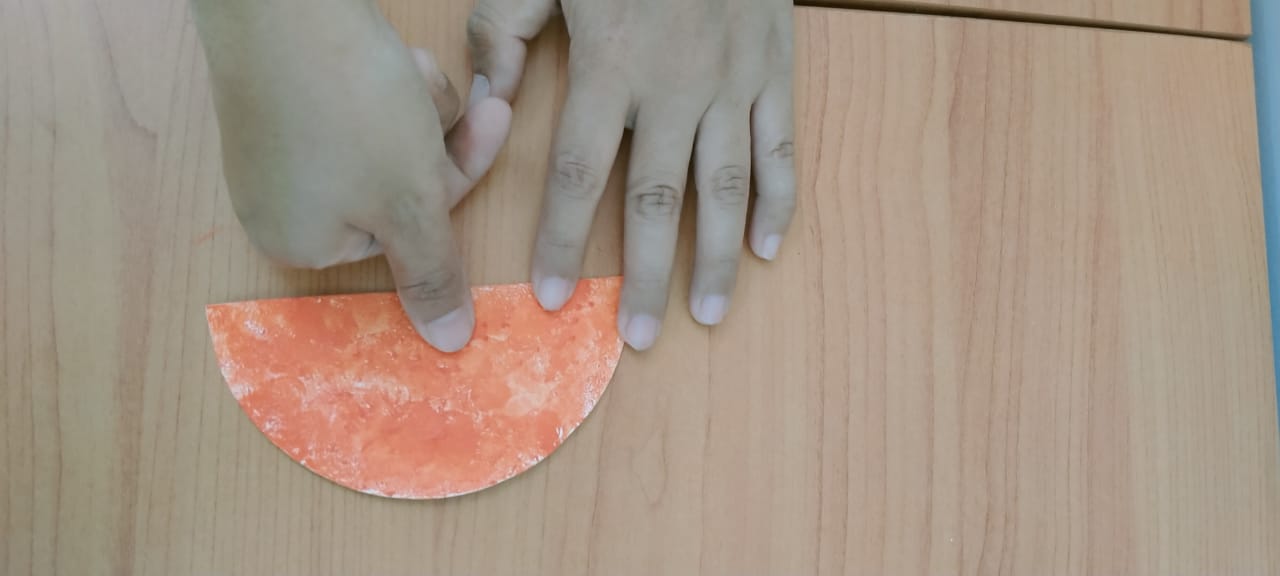 Video cara mencap / mentotol
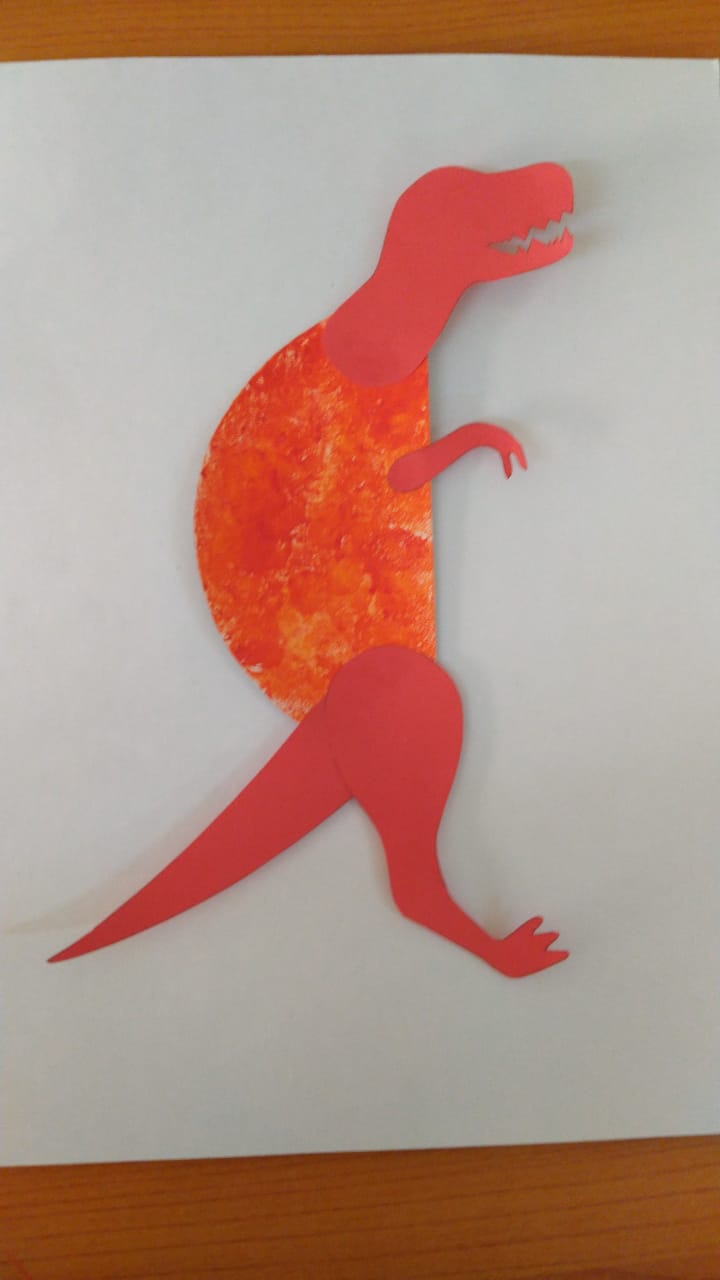 2. Tempel semua bagian tubuh T-Rex (Kepala, 1 kaki depan, 1 kaki belakang, ekor) ke badan T-Rex bagian depan
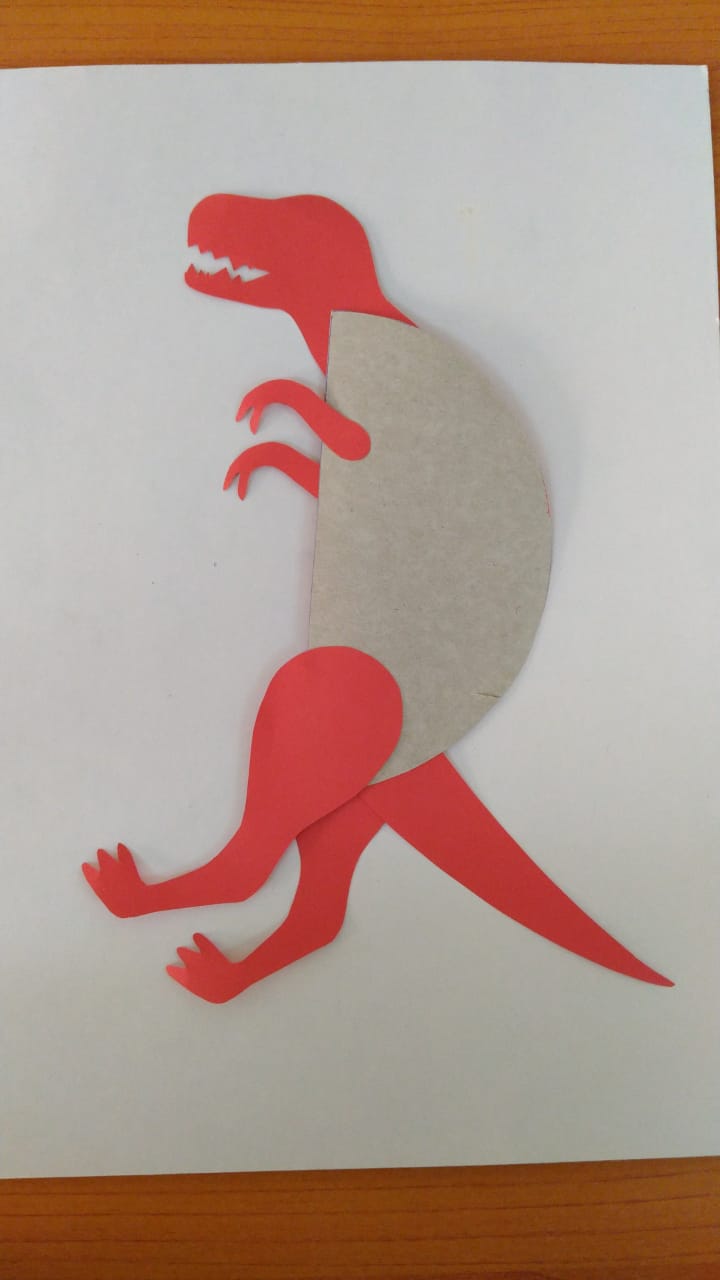 3. Tempel 1 kaki depan dan 1 kaki belakang ke badan T-Rex bagian belakang
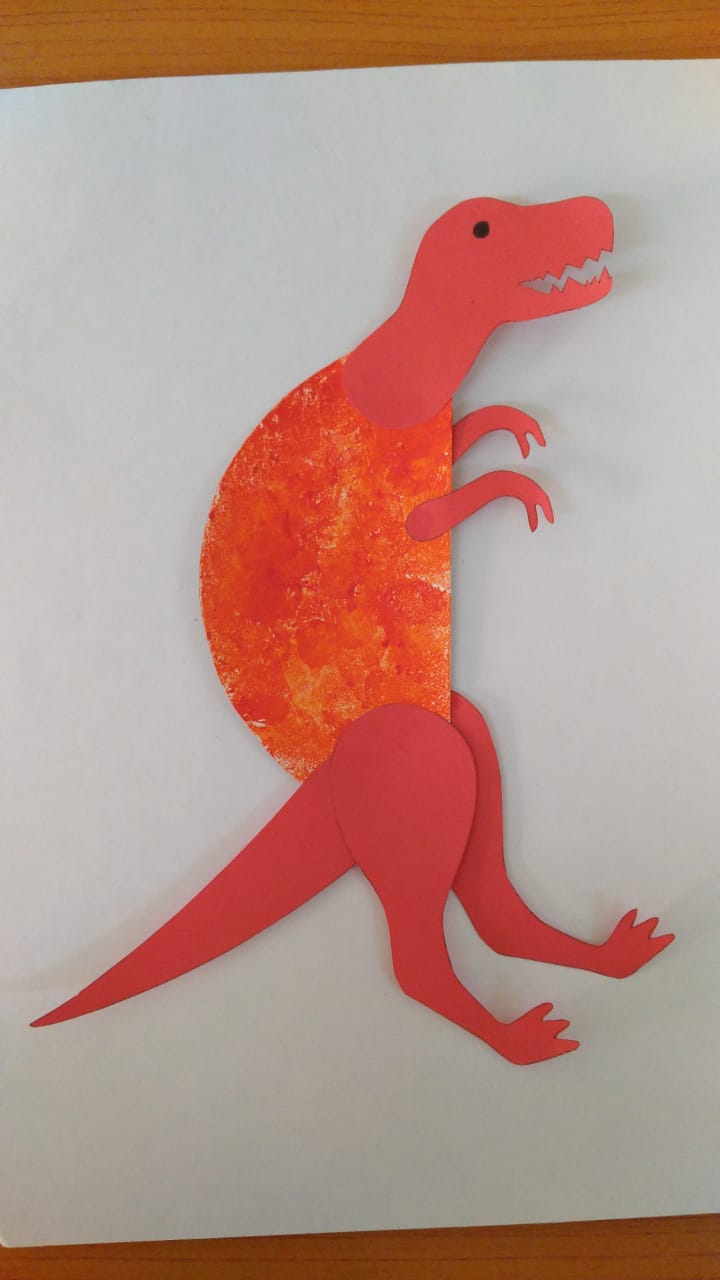 4. Gambar mata T-Rex menggunakan spidol
Pola bagian tubuh T-Rex terdapat di lampiran di talentapedia 
Terima kasih